Bidden voor een bijbel
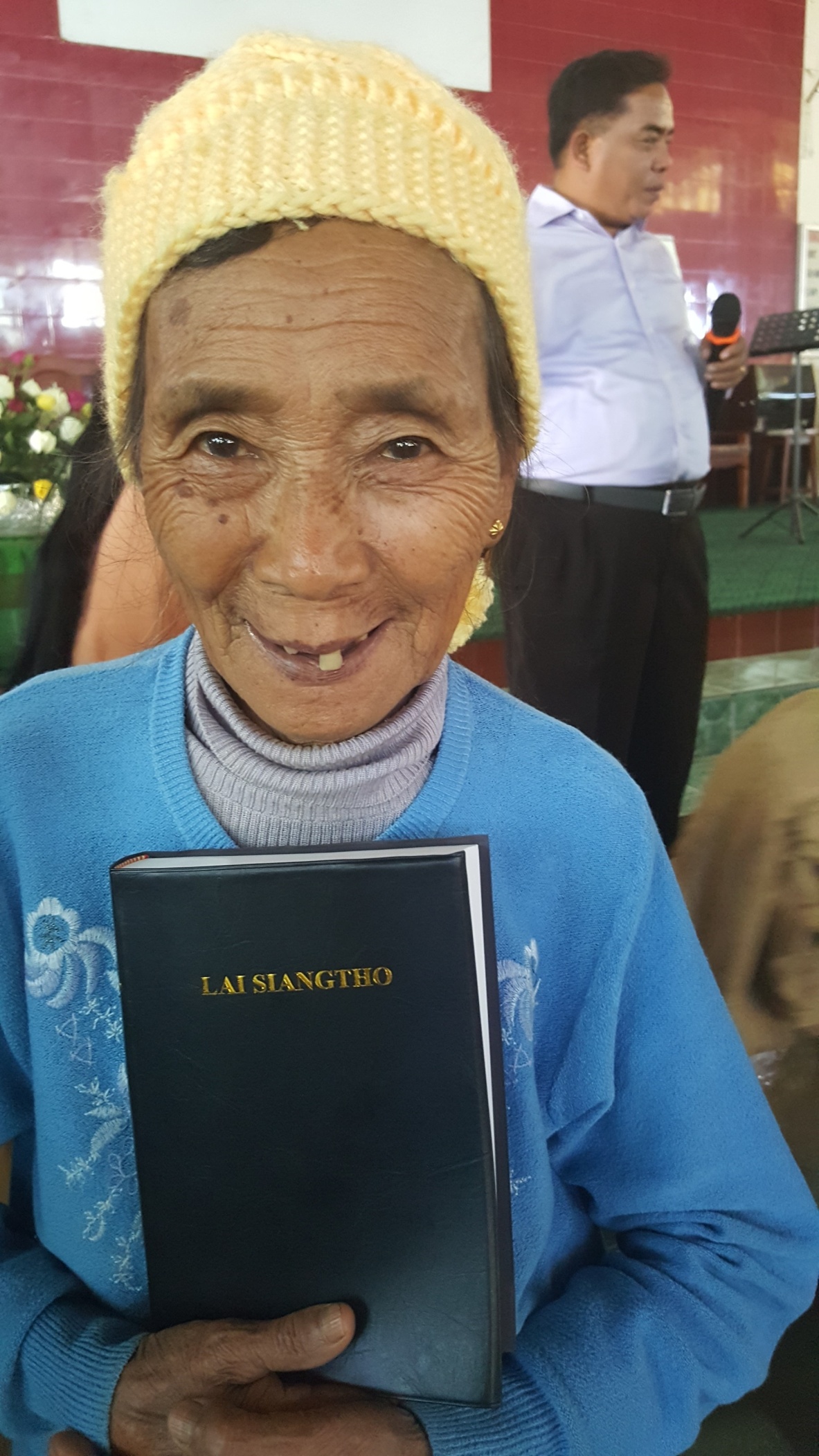 In Zuidoost-Azië bidden christenen al tientallen jaren om een bijbel in hun eigen taal 

Soms hebben ze alleen maar één bladzijde ensoms een handgeschreven hoofdstuk
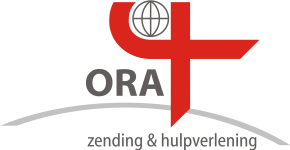 Toen & nu
Bidden voor een bijbel
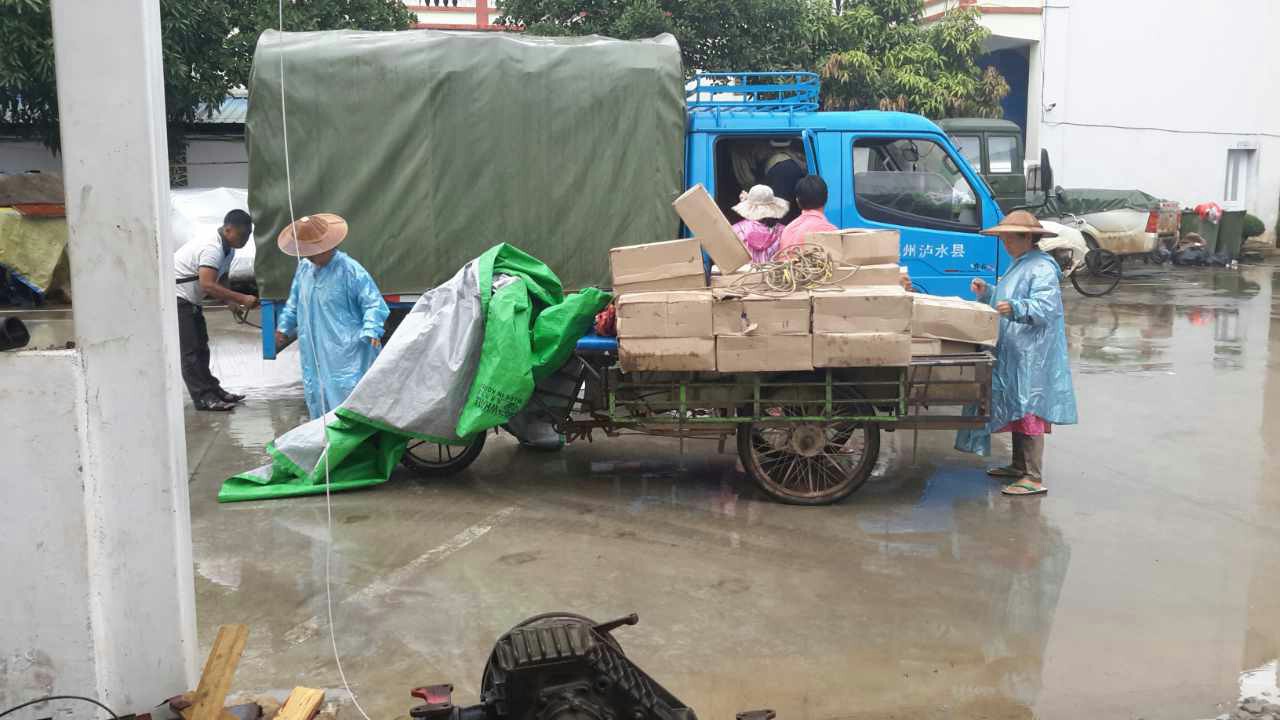 ORA ondersteunt de verspreiding van Bijbels in vele talen
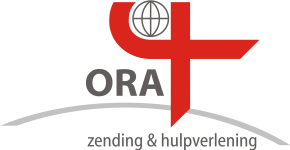 Toen & nu
Bidden voor een bijbel
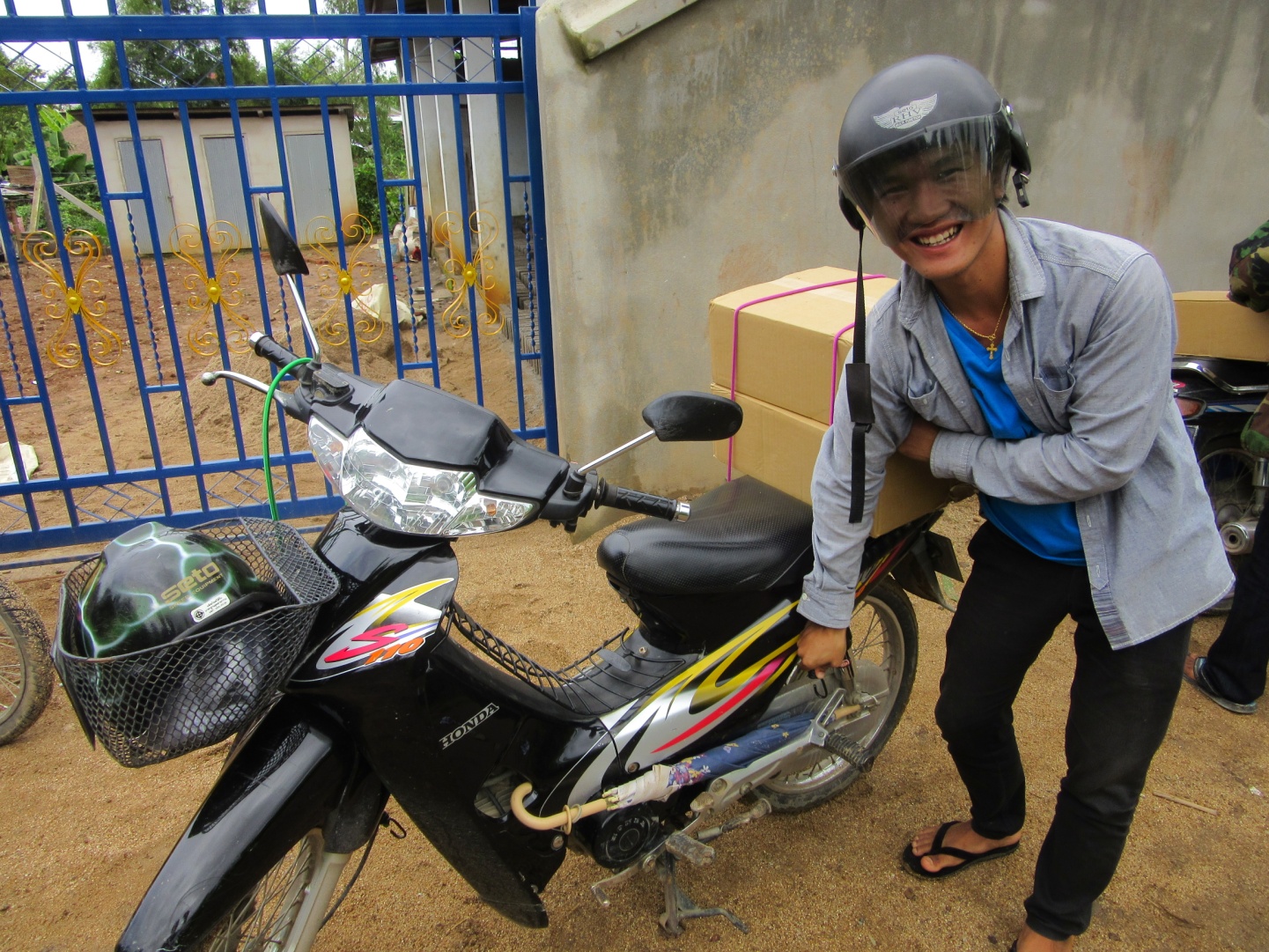 Moeilijkheden daarbij:

● vijandige regimes
● slecht begaanbare wegen
● bevolkingsgroepen zijn      verspreid over     verschillende landen
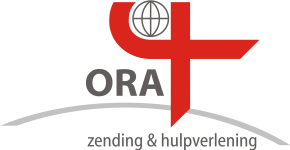 Toen & nu
Bidden voor een bijbel
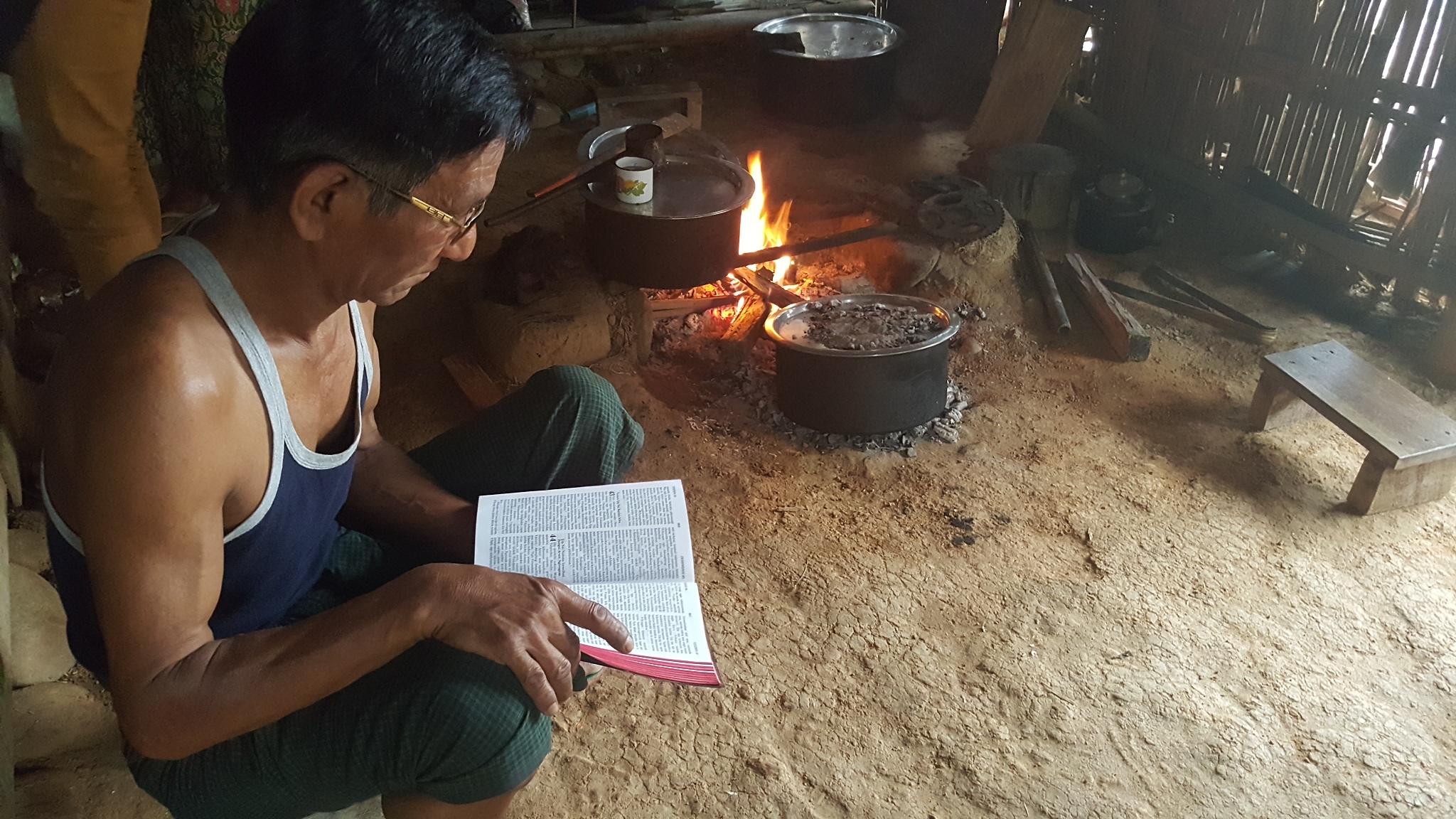 Uiteindelijk een bijbel ontvangen?

Blijven lezen tot diep in de nacht!
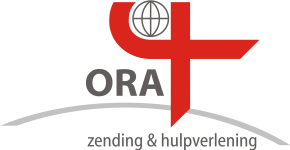 Toen & nu
Bidden voor een bijbel
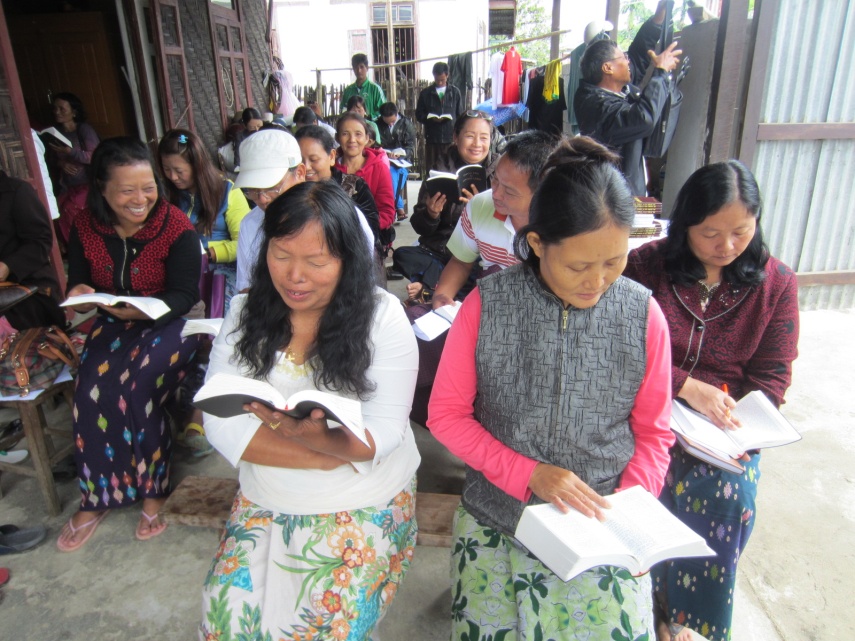 Geef christenen in Zuidoost-Azië een bijbel

* voor € 25 verspreiden we 10 bijbels 

* voor € 50 laten we 10 bijbels drukken
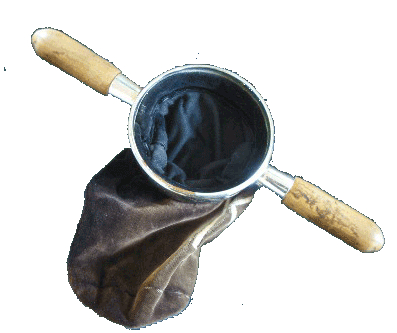 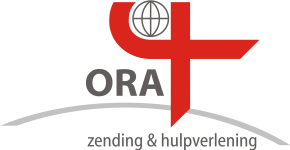 info@stichtingora.nl www.stichtingora.nl
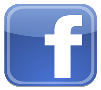